VI Encuentro Nacional de Catalogadores “Teoría vs. Práctica en la organización y el tratamiento de la información”15 al 17 de noviembre de 2017Biblioteca Nacional Mariano Moreno
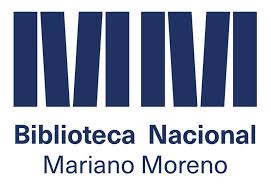 IPU-FILO: Índice de Publicaciones de la Facultad de Filosofía y Letras - UBA 
Recorridos y desafíos de transformación
 

Silvia Contardi, Graciela M. Giunti, Ivalú Ramírez Ibarra,  
Universidad de Buenos Aires. Facultad de Filosofía y Letras.
 Instituto de Investigaciones Bibliotecológicas (INIBI)

María Rosa Mostaccio y Gisela Porcel
Universidad de Buenos Aires. Facultad de Filosofía y Letras. Subsecretaría de Bibliotecas.
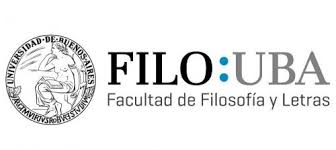 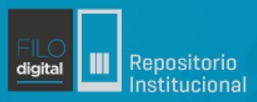 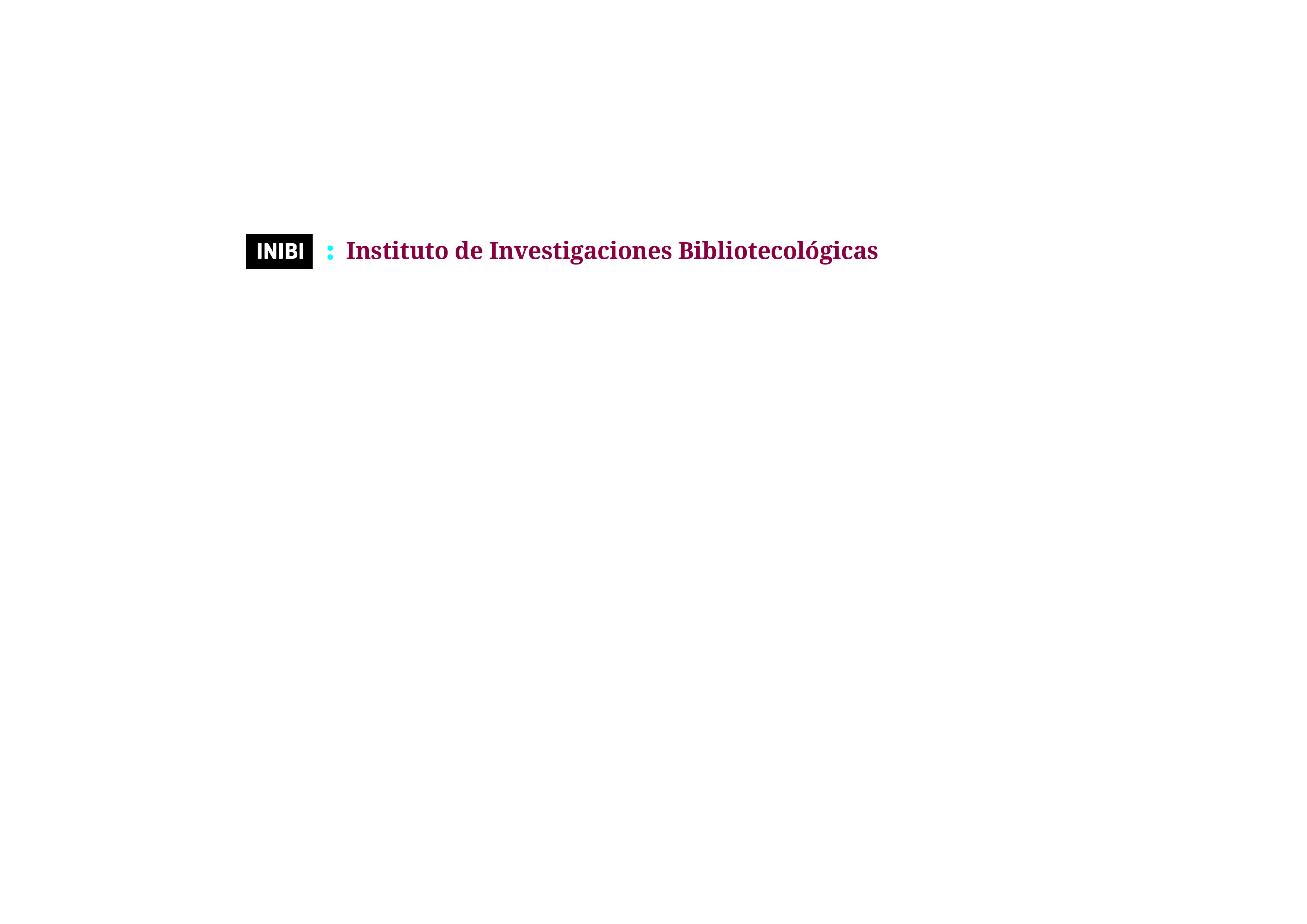 IPU-FILO: Índice de Publicaciones de la Facultad de Filosofía y Letras – UBA
 Recorridos y desafíos de transformación
Recurso bibliográfico, reúne las publicaciones de la Facultad de Filosofía y Letras de la UBA desde 1998. 


Incluye artículos de revistas, libros, capítulos de libros y ponencias en congresos.
Propósito:
control bibliográfico  
contribuir con la bibliografía especializada 
cooperar con la normalización
IPU-FILO: Índice de Publicaciones de la Facultad de Filosofía y Letras – UBA
 Recorridos y desafíos de transformación
Trayectoria de IPU-FILO

20 años
7.500 registros bibliográficos
Software ProCite                WinIsis 
Formato de entrada de datos propio 
AACR2 en el segundo nivel descriptivo
Tesauro de la Unesco, Tesauro de Historia Argentina y Tesauro Latinoamericano en Ciencia Bibliotecológica y de la Información 
2 vol. en CDRom (2000 y 2002)
Sitio web (2004)
IPU-FILO: Índice de Publicaciones de la Facultad de Filosofía y Letras – UBA
 Recorridos y desafíos de transformación
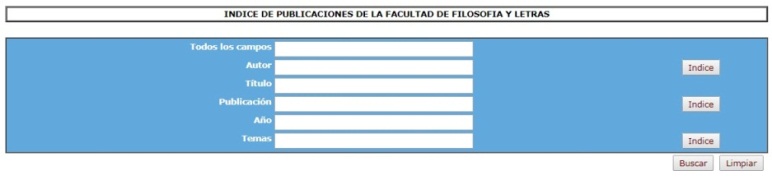 Dificultades
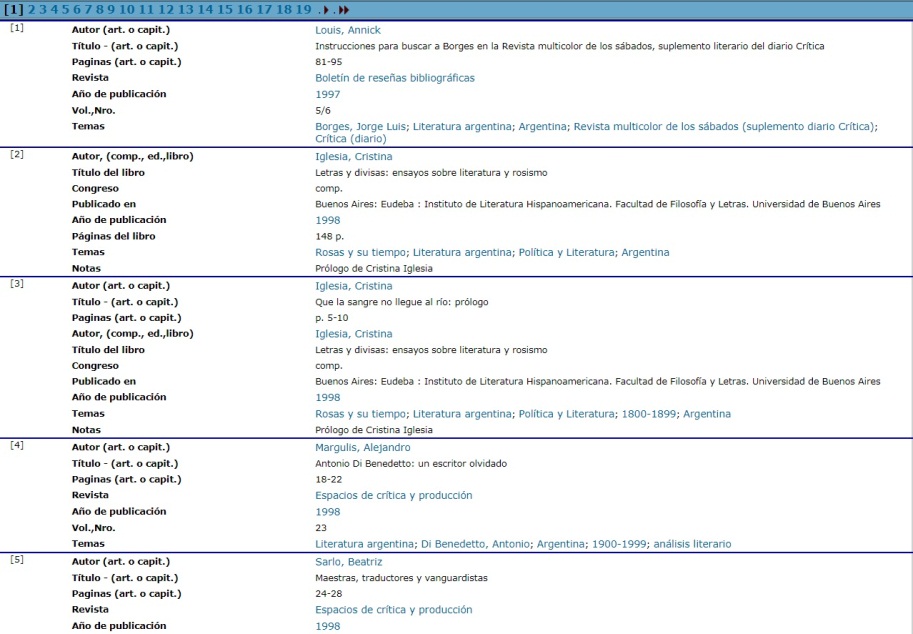 Obsolescencia del software de gestión
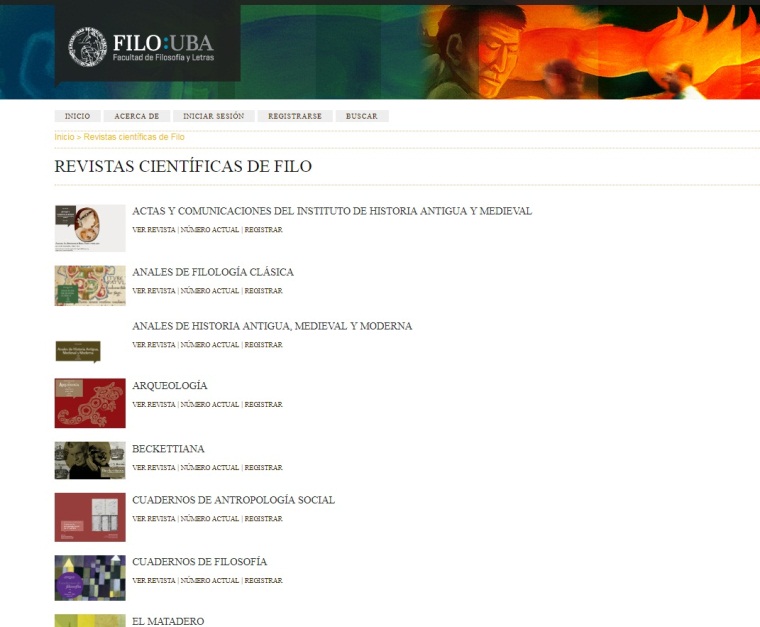 Duplicación de la información con el Portal de Revistas Científicas de Filo
IPU-FILO: Índice de Publicaciones de la Facultad de Filosofía y Letras – UBA
 Recorridos y desafíos de transformación
Repositorio Institucional FILO:Digital

 Software Dspace
 Metadatos Dublin Core
 Directrices SNRD-MINCyT
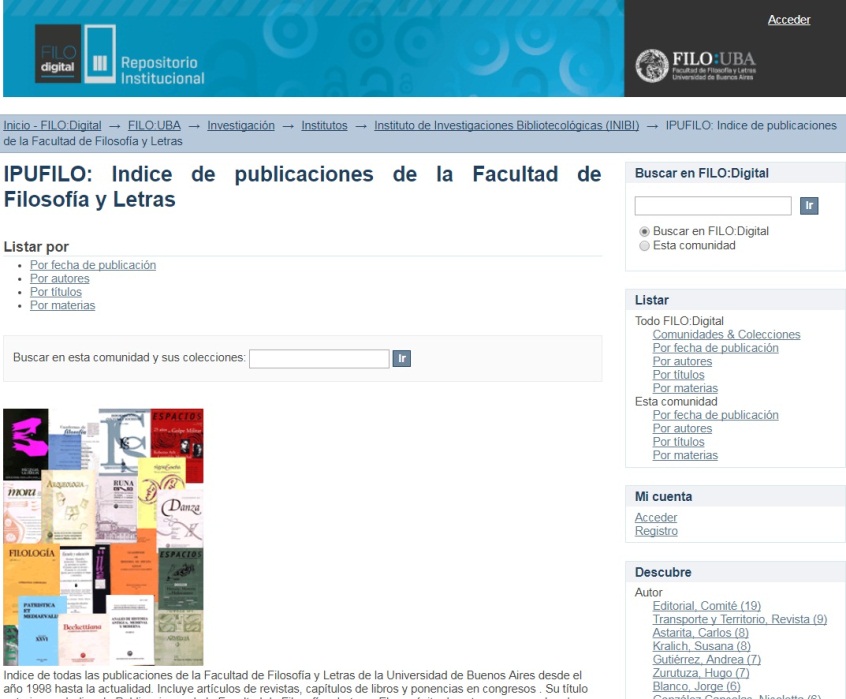 IPU-FILO: Índice de Publicaciones de la Facultad de Filosofía y Letras
IPU-FILO: Índice de Publicaciones de la Facultad de Filosofía y Letras – UBA
 Recorridos y desafíos de transformación
Estructura IPU-FILO
IPU-FILO: Índice de Publicaciones de la Facultad de Filosofía y Letras – UBA
 Recorridos y desafíos de transformación
Procedimientos e implementación

Tabla de conversión de campos  WinIsis          Dublin Core
Formato de impresión WinIsis (extensión .pft) para exportar a un archivo .txt. 
Cambio de la extensión .txt por .csv (comma separated value)
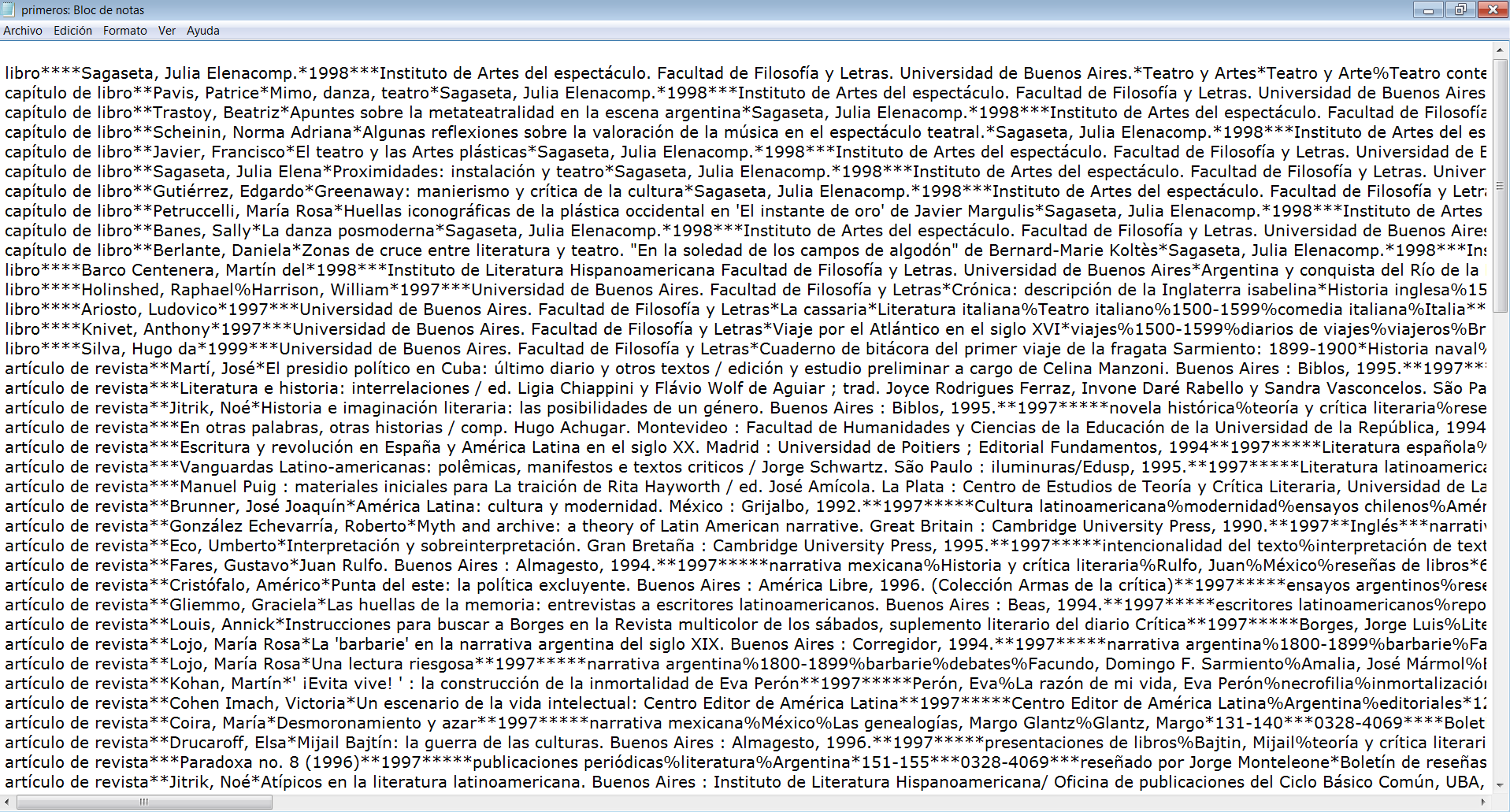 IPU-FILO: Índice de Publicaciones de la Facultad de Filosofía y Letras – UBA
 Recorridos y desafíos de transformación
Procedimientos e implementación
Importación a planilla de cálculo con los campos separados en columnas. 
Se renombran las columnas con los metadatos del esquema Dublin Core
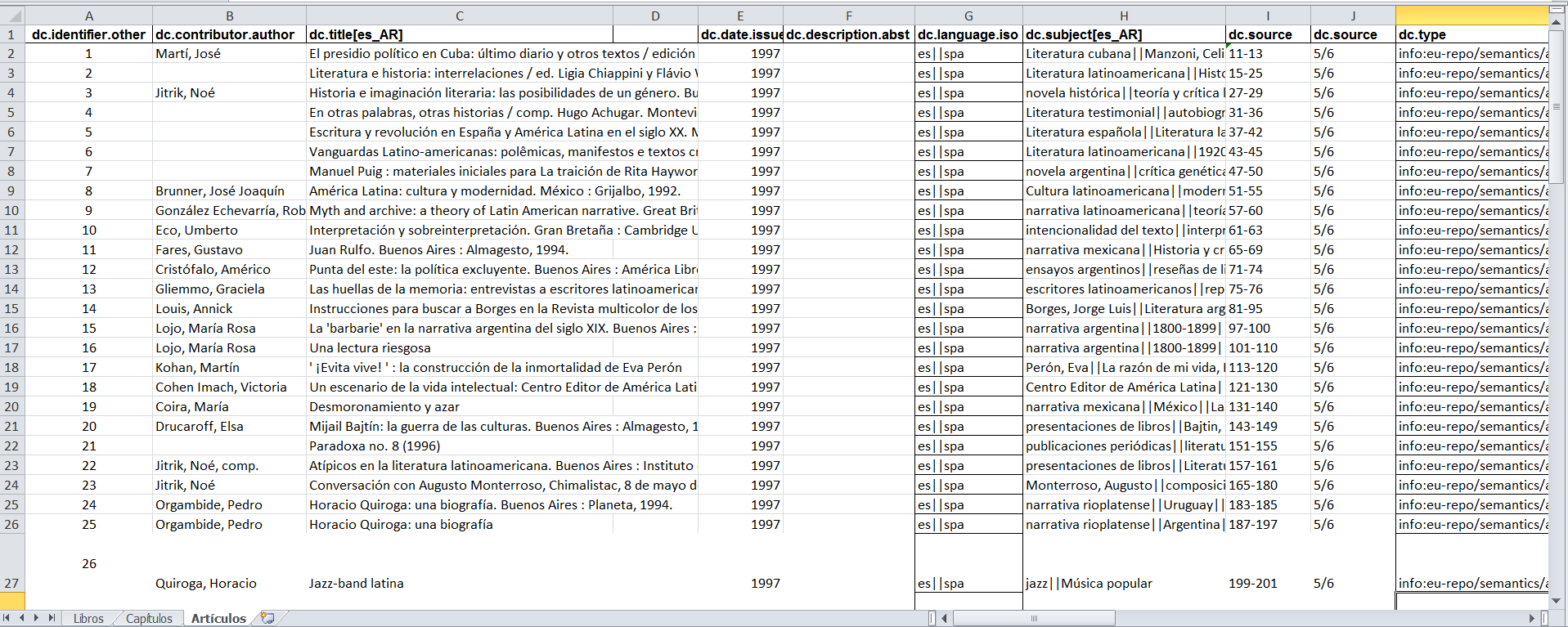 IPU-FILO: Índice de Publicaciones de la Facultad de Filosofía y Letras – UBA
 Recorridos y desafíos de transformación
Conclusiones

Continuidad y sostenimiento del proyecto, ideado en 1998 en otro contexto tecnológico nutre hoy el Repositorio Institucional.
Recurso bibliográfico consolidado siempre encontrará un lugar más allá de las transformaciones que imponga la tecnología.
Cambios para mantener la actualización.
El Repositorio Institucional facilita la preservación digital y garantiza el resguardo de la información a futuro.
IPU-FILO: Índice de Publicaciones de la Facultad de Filosofía y Letras – UBA
 Recorridos y desafíos de transformación
Conclusiones
FILO:Digital cosecha los datos e información del Portal de Revistas Científicas de Filo, a fin de evitar la duplicación de esfuerzos, relacionar recursos y maximizar la difusión. 
La complejidad tecnológica actual muestra que ningún recurso reemplaza a otro, todos forman distintas capas que ofrecen diversas posibilidades de acceso, los formatos híbridos interconectados entre si se están consolidando. Se prioriza que el lector obtenga y satisfaga su necesidad de información.
IPU-FILO: Índice de Publicaciones de la Facultad de Filosofía y Letras – UBA
 Recorridos y desafíos de transformación
Conclusiones
Expectativa del proyecto: instancia colaborativa de toda la institución para sumar objetos digitales y textos completos, aspirando a llegar al autoarchivo de la comunidad.  
Intención: generar una nueva cultura de trabajo institucional para cumplir con uno de los objetivos fundacionales del Índice: el control bibliográfico de la producción académica.
Muchas gracias!


indice@filo.uba.ar

(+54 11) 5287 2892

         http://inibi.institutos.filo.uba.ar
      http://repositorio.filo.uba.ar
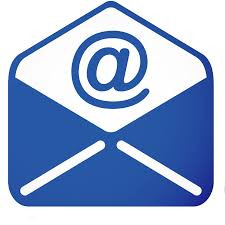 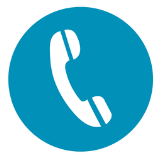 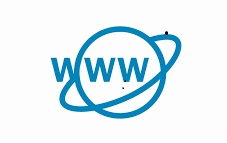 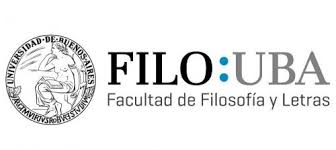 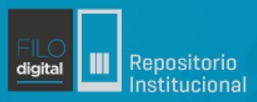 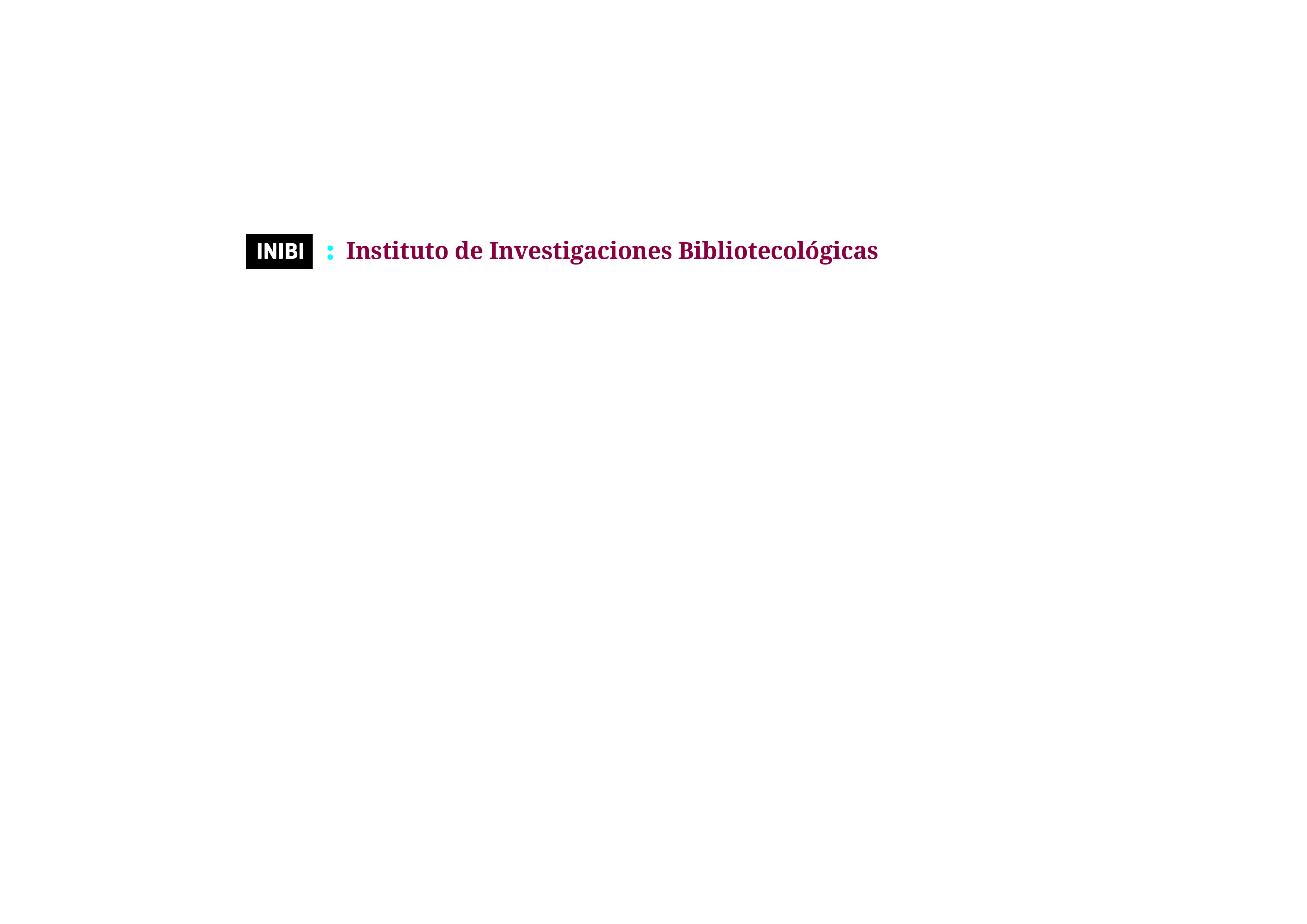